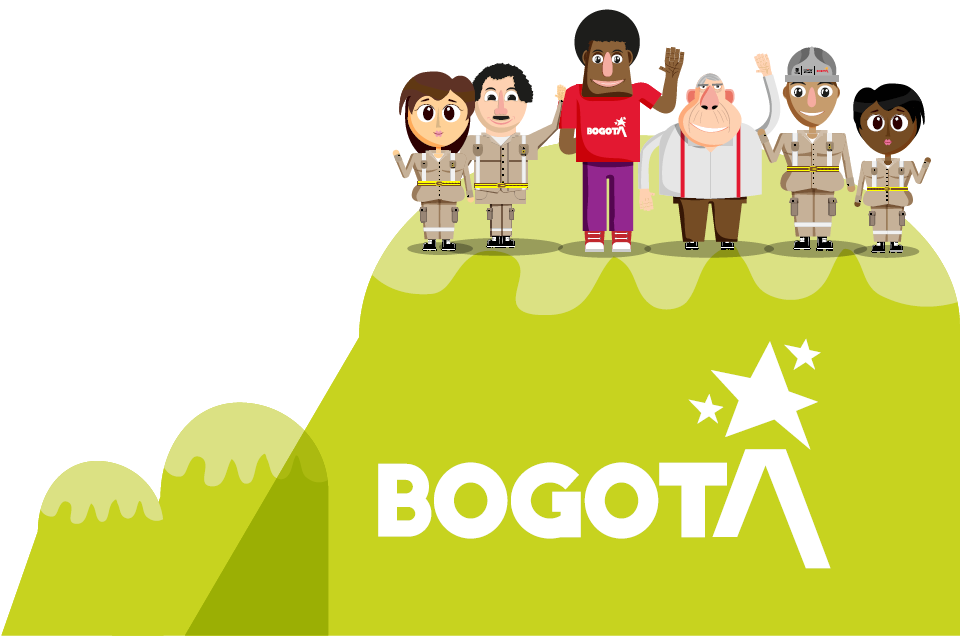 Ciudad Bolívar
Rendición de cuentas por localidades – Sector Movilidad
Unidad de Mantenimiento Vial
Vigencia 2020
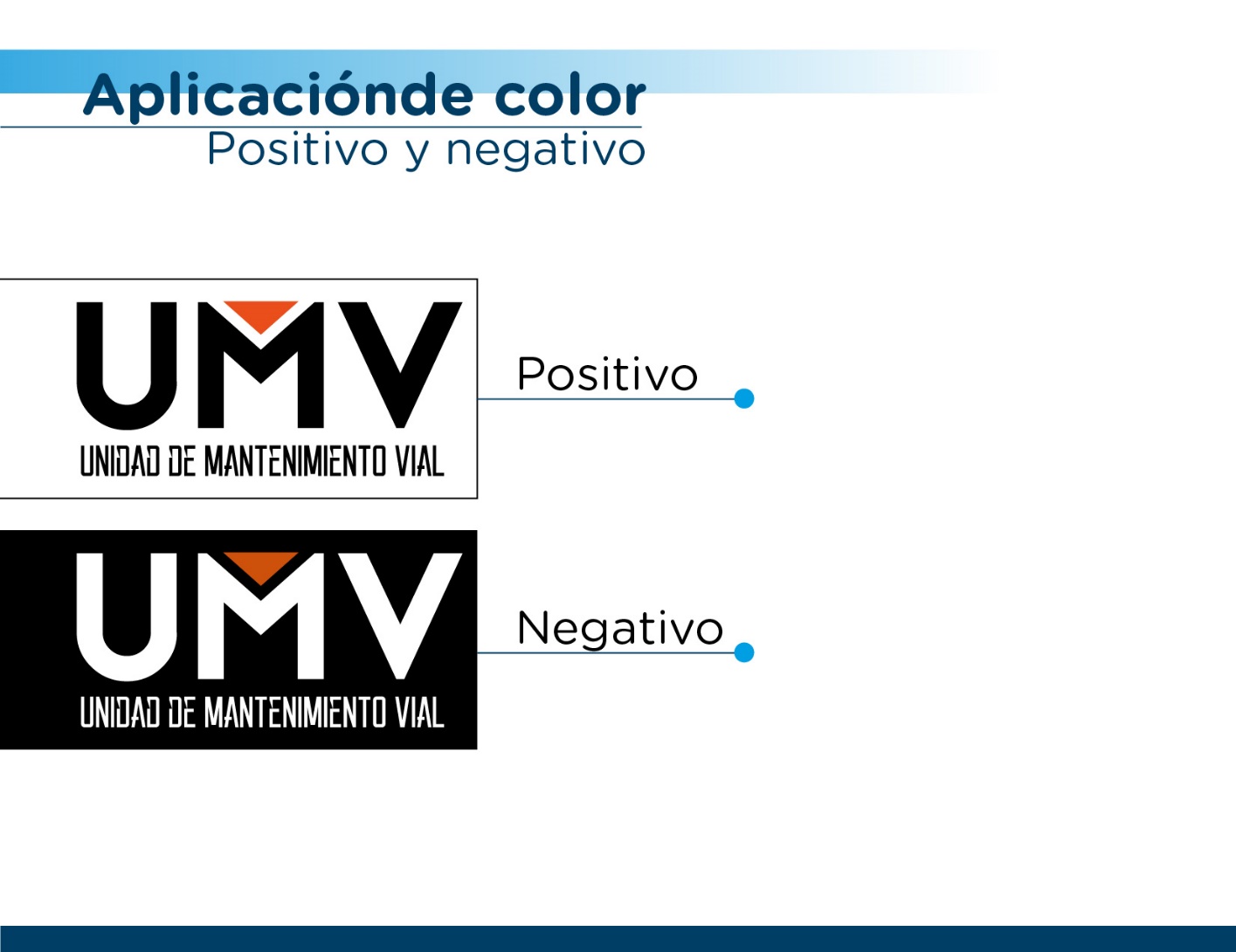 METAS PROYECTO 408 – RECUPERACIÓN, 
REHABILITACIÓN Y MANTENIMIENTO DE LA MALLA VIAL
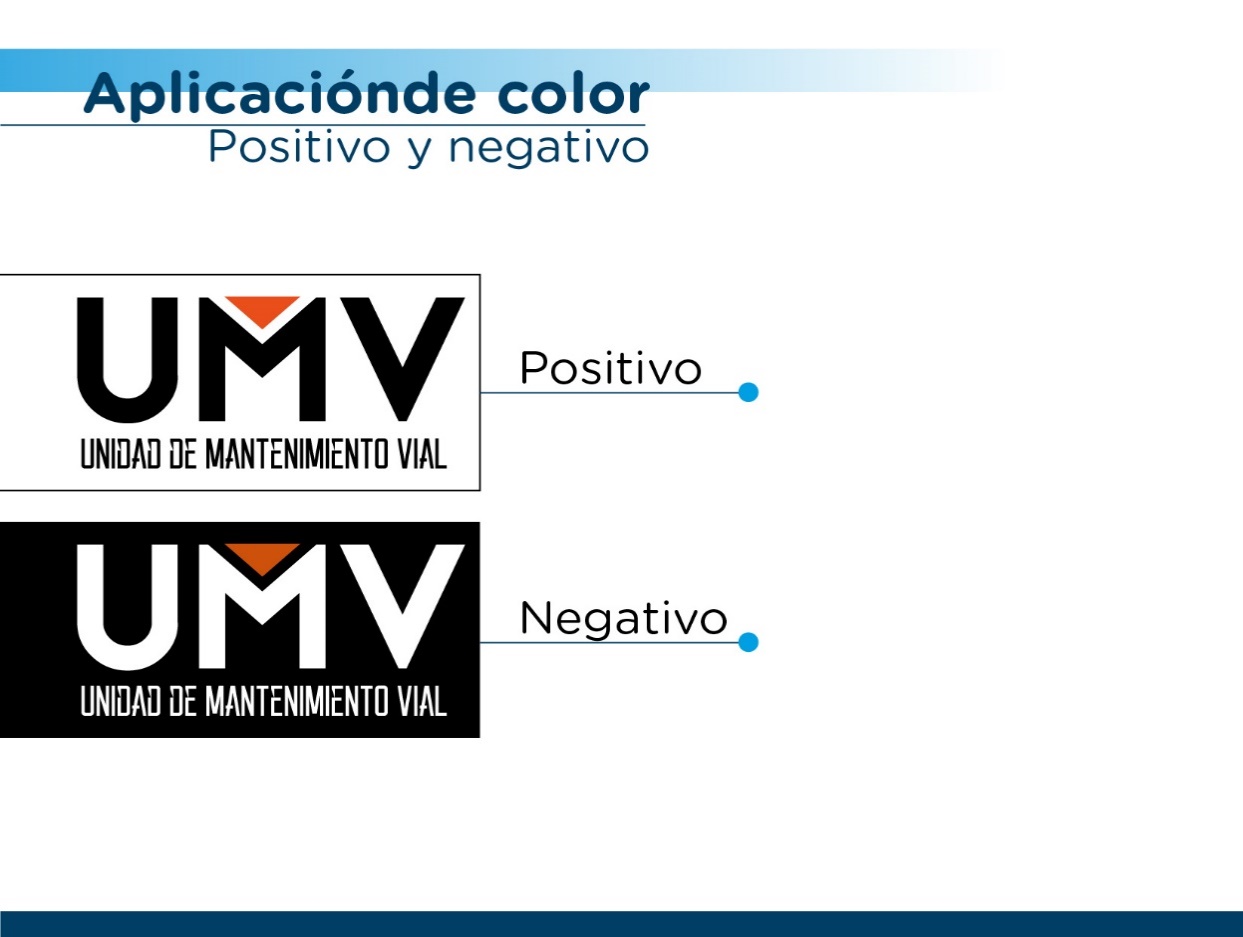 META MISIONAL 2016-2020: 1.083 km-carril de Conservación y
Rehabilitación de la Malla Vial Local. (1.172,13 meta ajustada 2020)
1.174,54 km-carril: 100,21%
Corte al 31 de mayo de 2020
Fuente: Plan de Desarrollo Distrital Bogotá Mejor para Todos 2016 - 2020.
METAS PROYECTO 408 – RECUPERACIÓN, 
REHABILITACIÓN Y MANTENIMIENTO DE LA MALLA VIAL
META MISIONAL 2016-2020: 1.083 km-carril de Conservación y
Rehabilitación de la Malla Vial Local. (1.172,13 meta ajustada 2020)
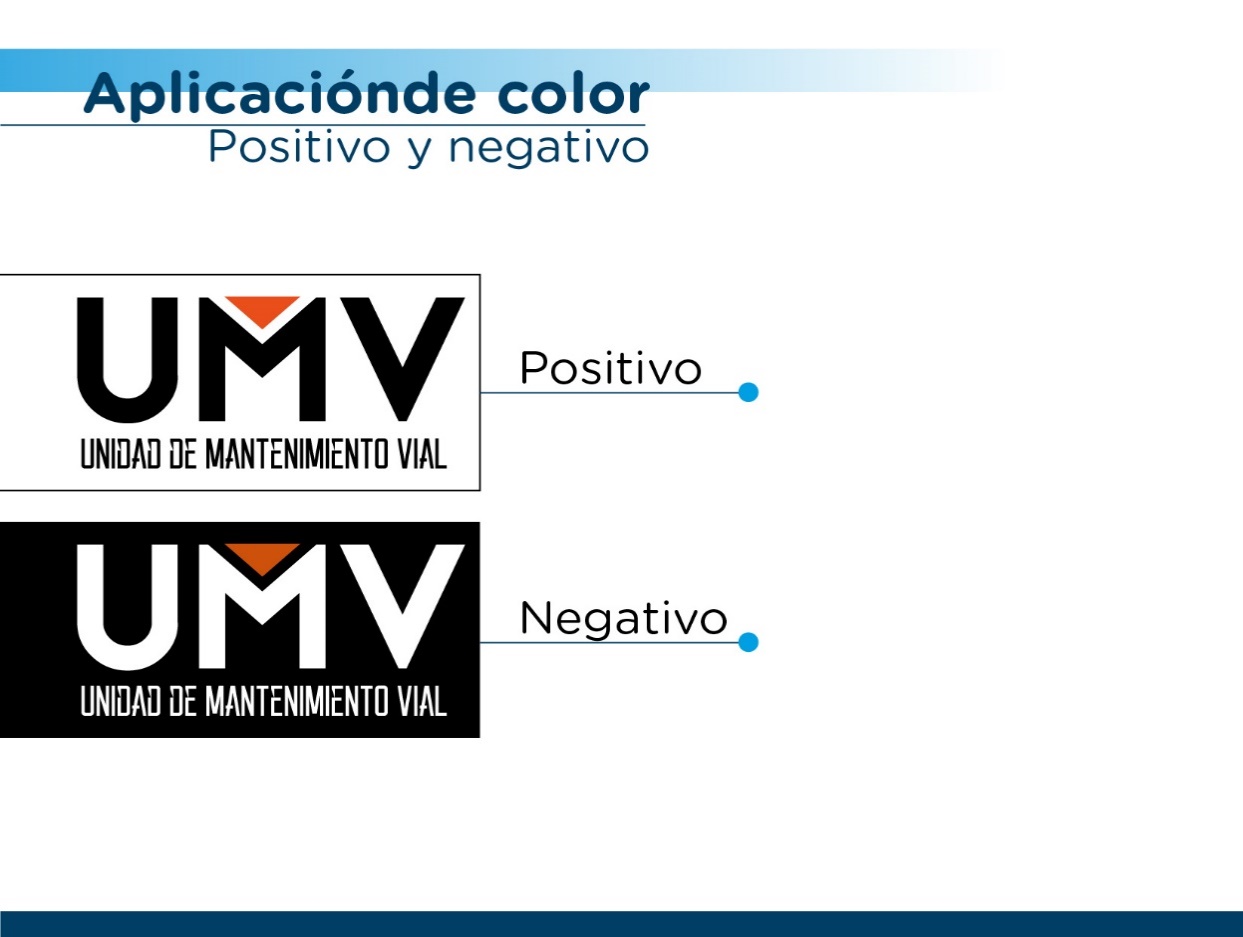 METAS PROYECTO 7858 – RECUPERACIÓN, 
REHABILITACIÓN Y MANTENIMIENTO DE LA MALLA VIAL
META MISIONAL 2020-2024: 2.308 km-carril de conservación de malla vial de la ciudad (local, intermedia, arterial y rural).
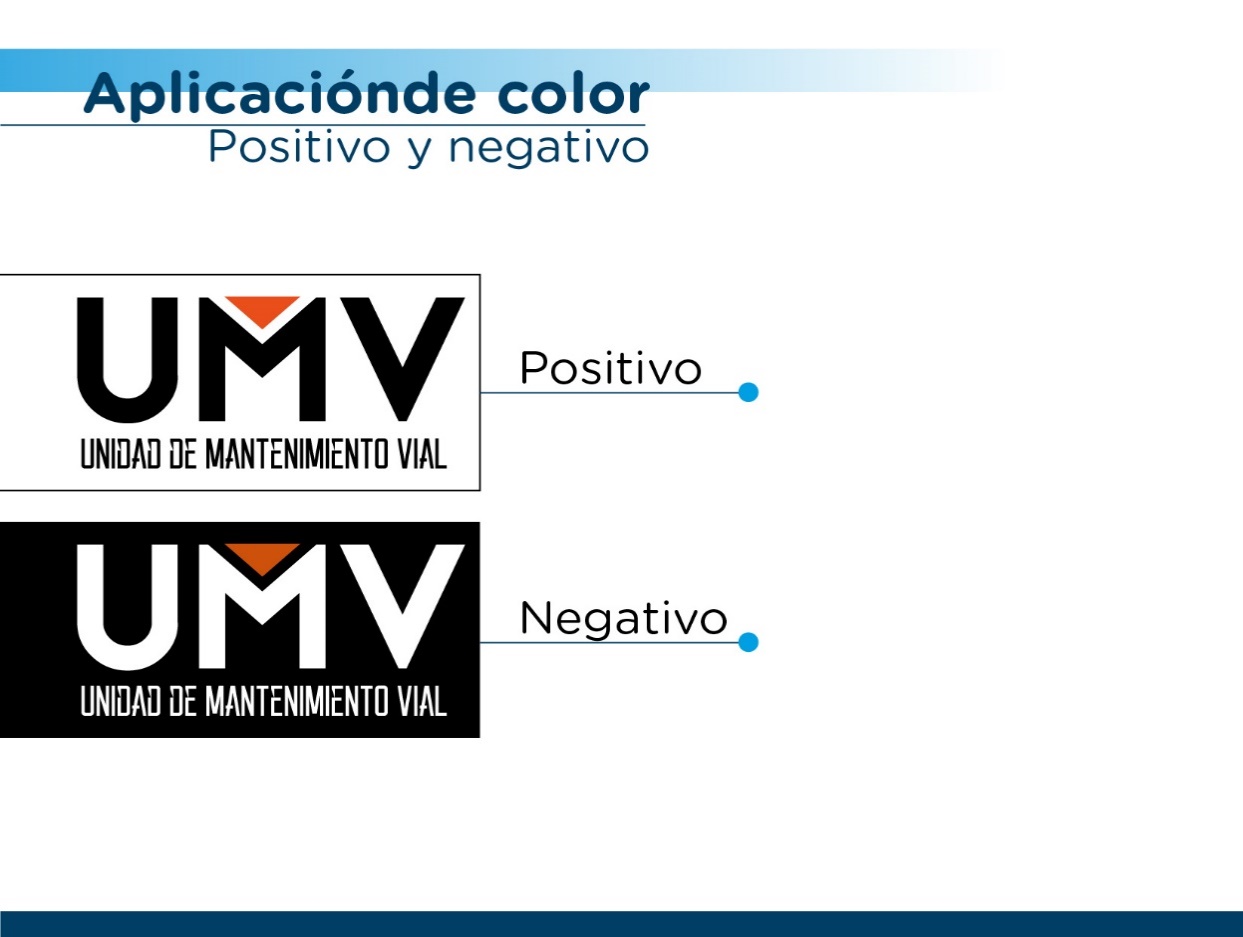 Fuente: Plan de Desarrollo Distrital 2020 - 2024.
Resultados 2020
Localidad de Ciudad Bolívar
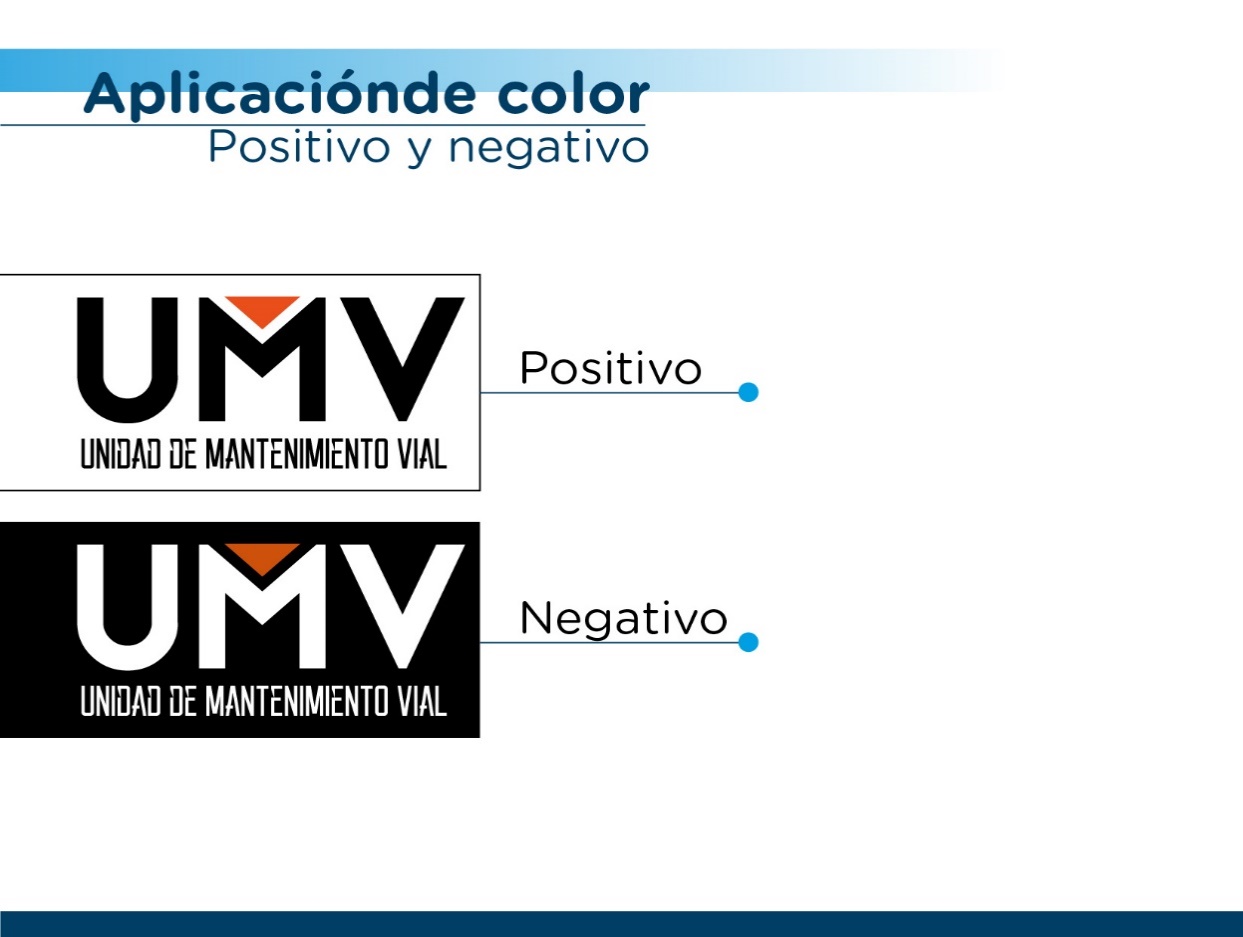 Presupuesto invertido malla vial local: $2.117 millones
$241 millones correspondientes al PDD Bogotá Mejor para todos y 
$1.876 millones del PDD Un Nuevo Contrato Social y Ambiental para la Bogotá del Siglo XXI
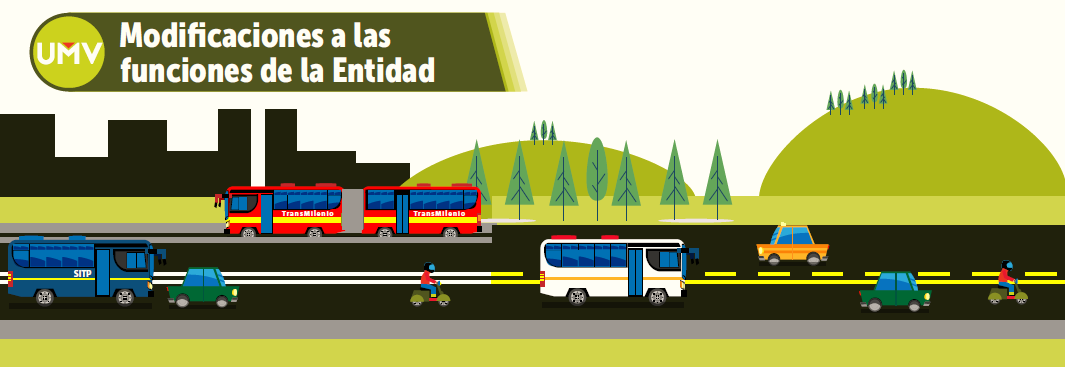 Resultados 2020
Localidad de Ciudad Bolívar
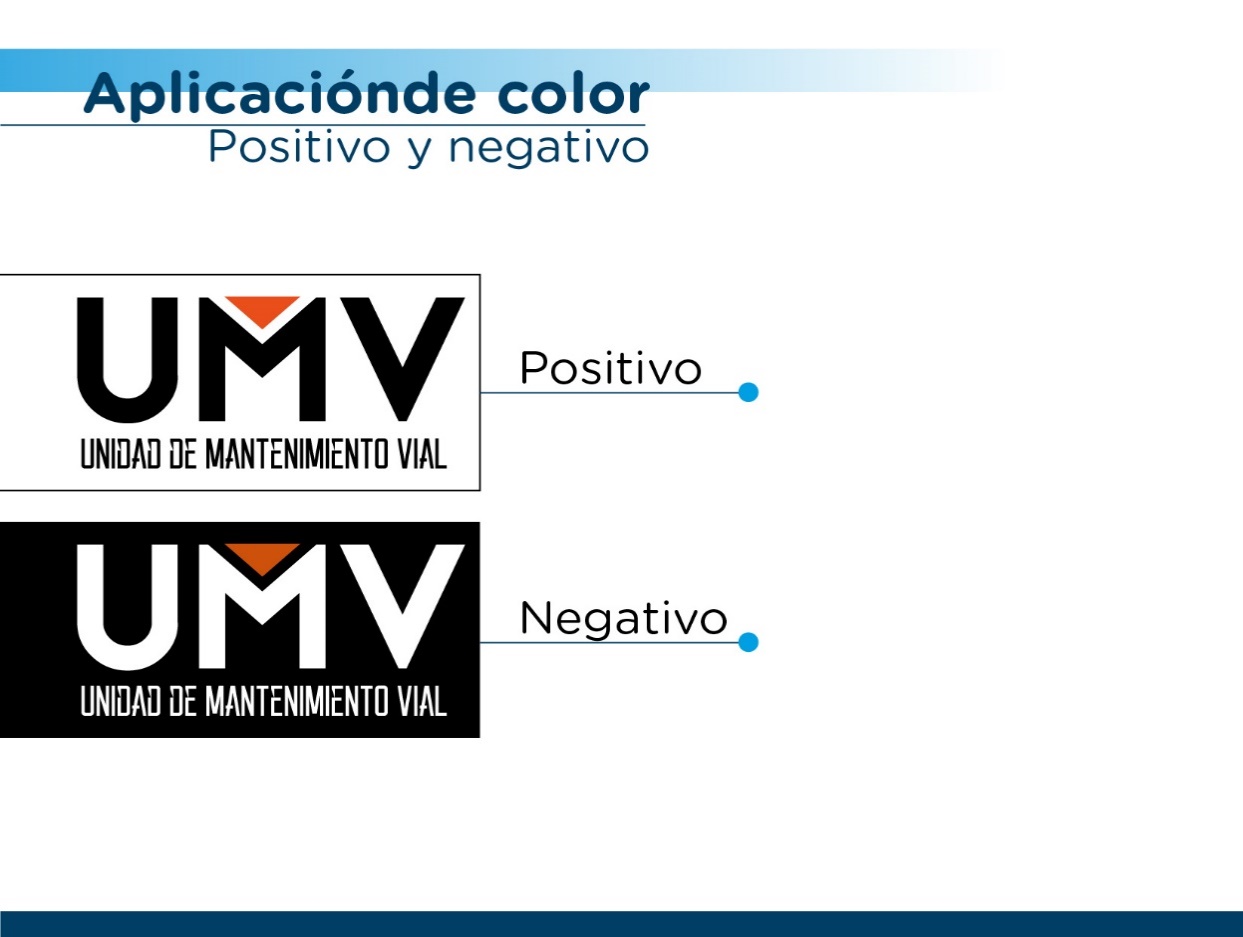 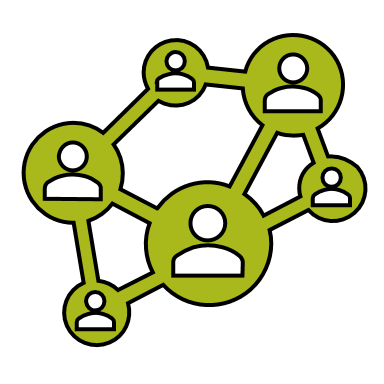 Segmentos Intervenidos
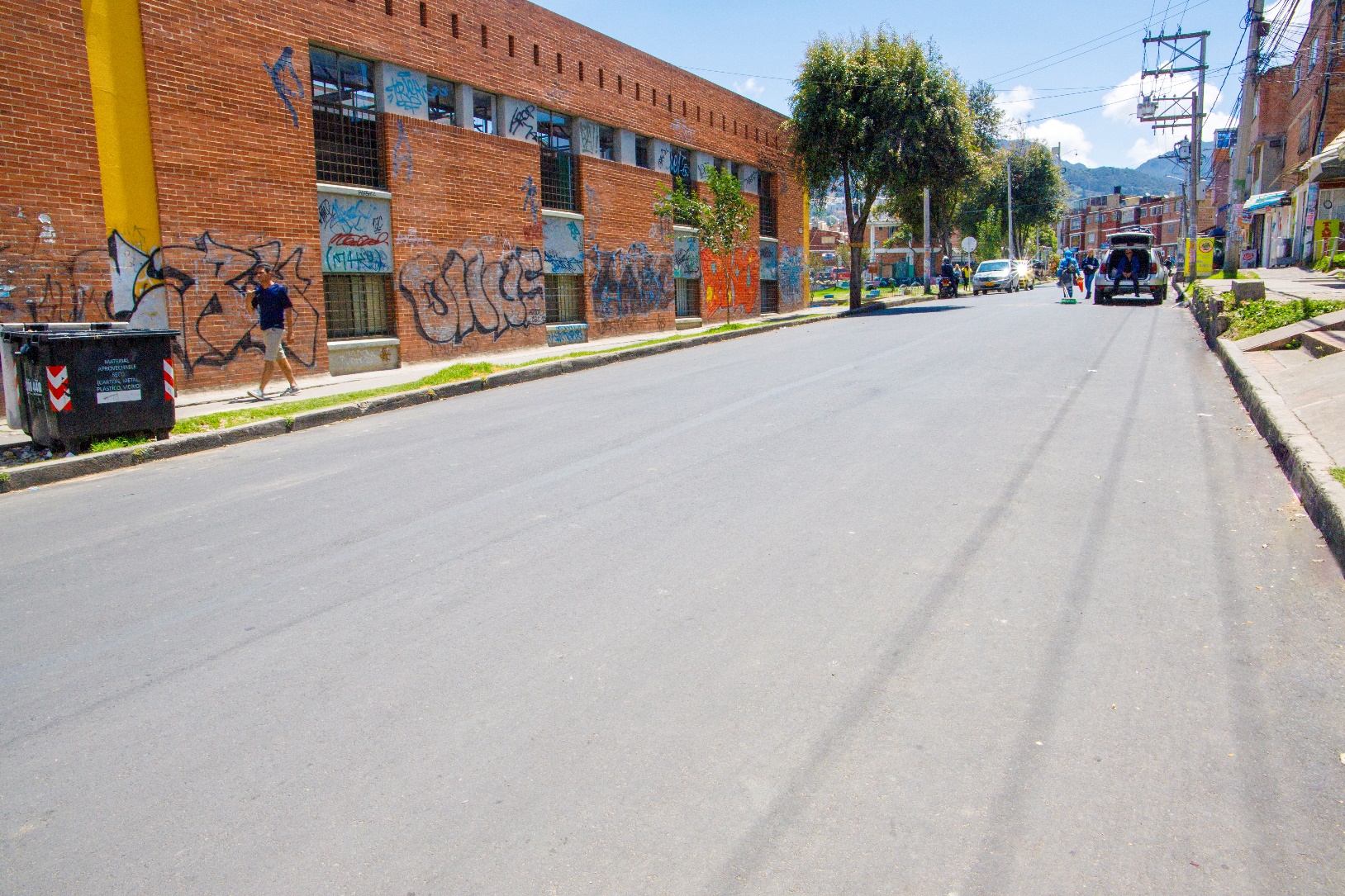 Malla Vial Local e intermedia
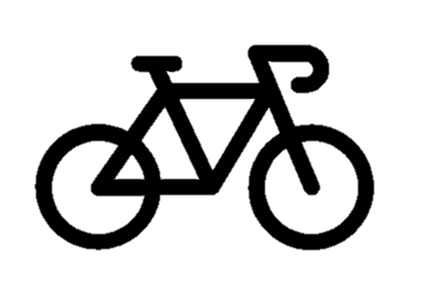 145
11,99  Km-carril 3.717 huecos
1,1 km-carril
de 
ciclorrutas
Barrios
Malla Vial Arterial
38
6,7 Km-carril 
4.533 huecos
Malla Vial Rural
Carrera 1 Calle 76B sur- Marichuela
UPZ
1,4 
Km-carril
7
Intervenciones
Localidad de Ciudad Bolívar
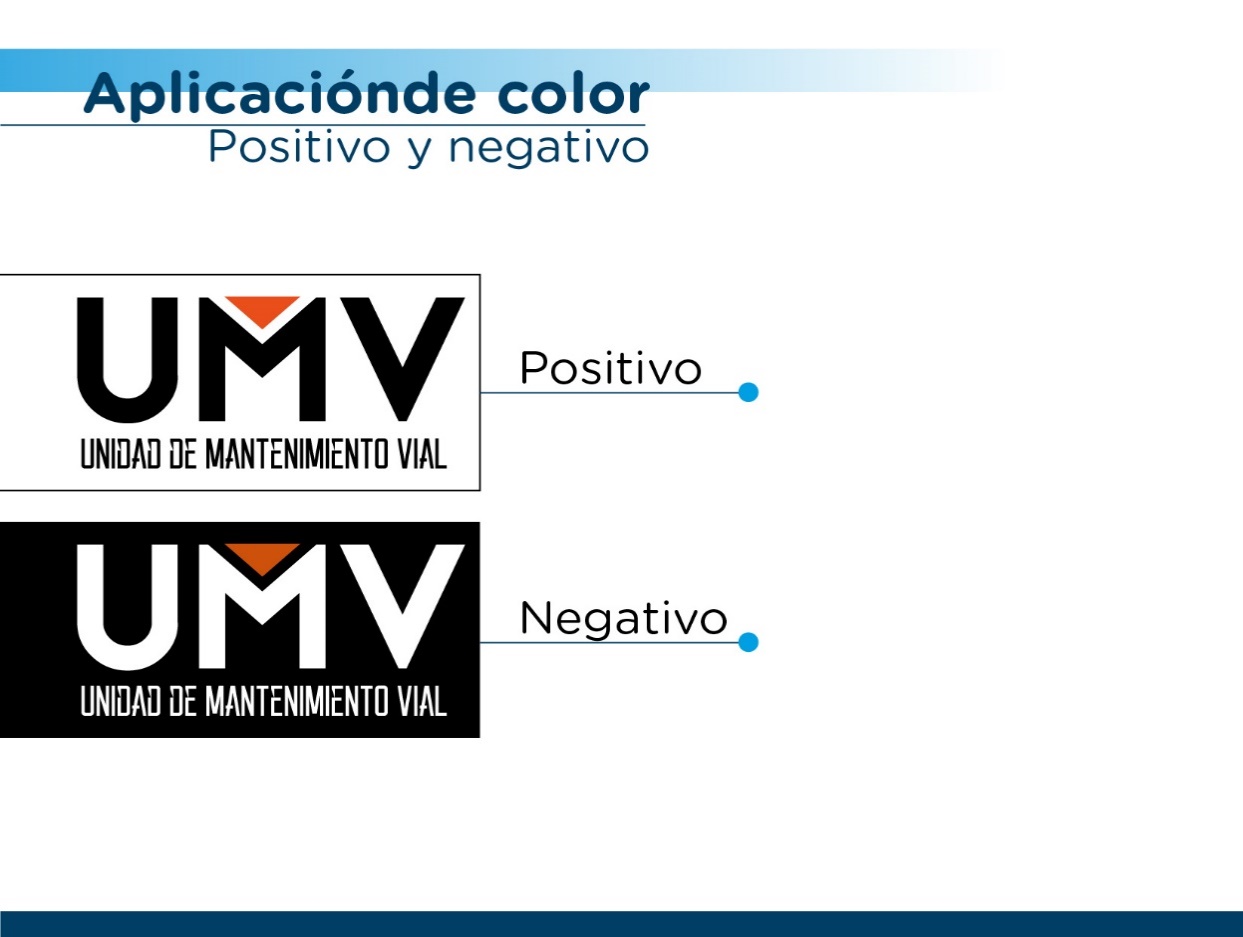 Después
Antes
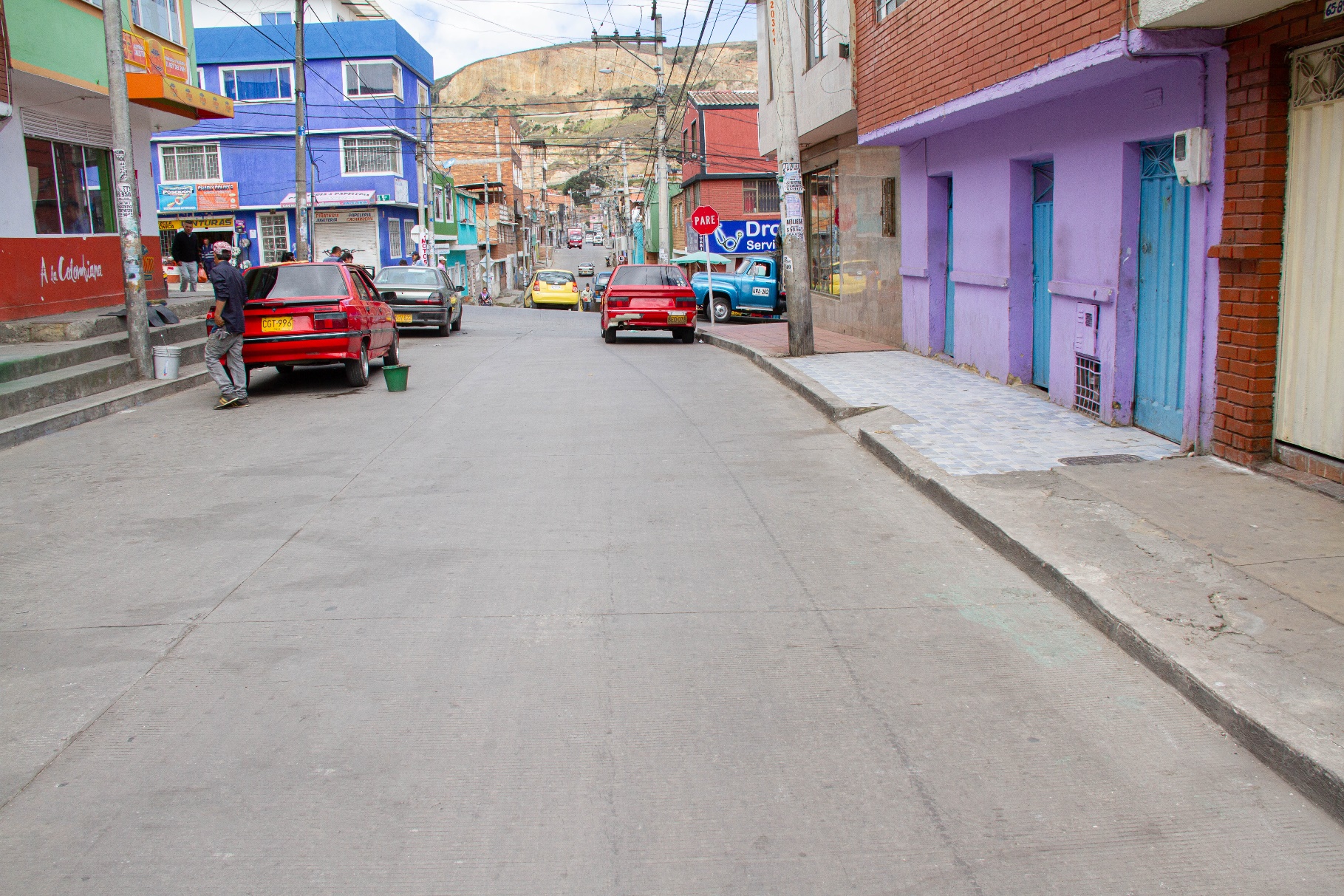 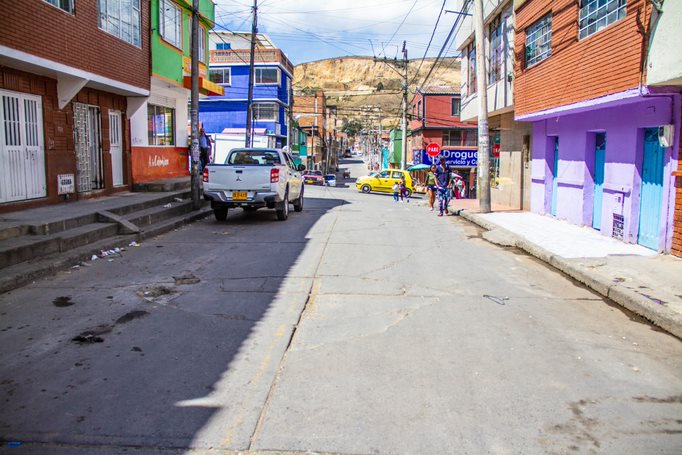 Barrio Las Acacias – Cra 19F Cll 65 a 66 Sur
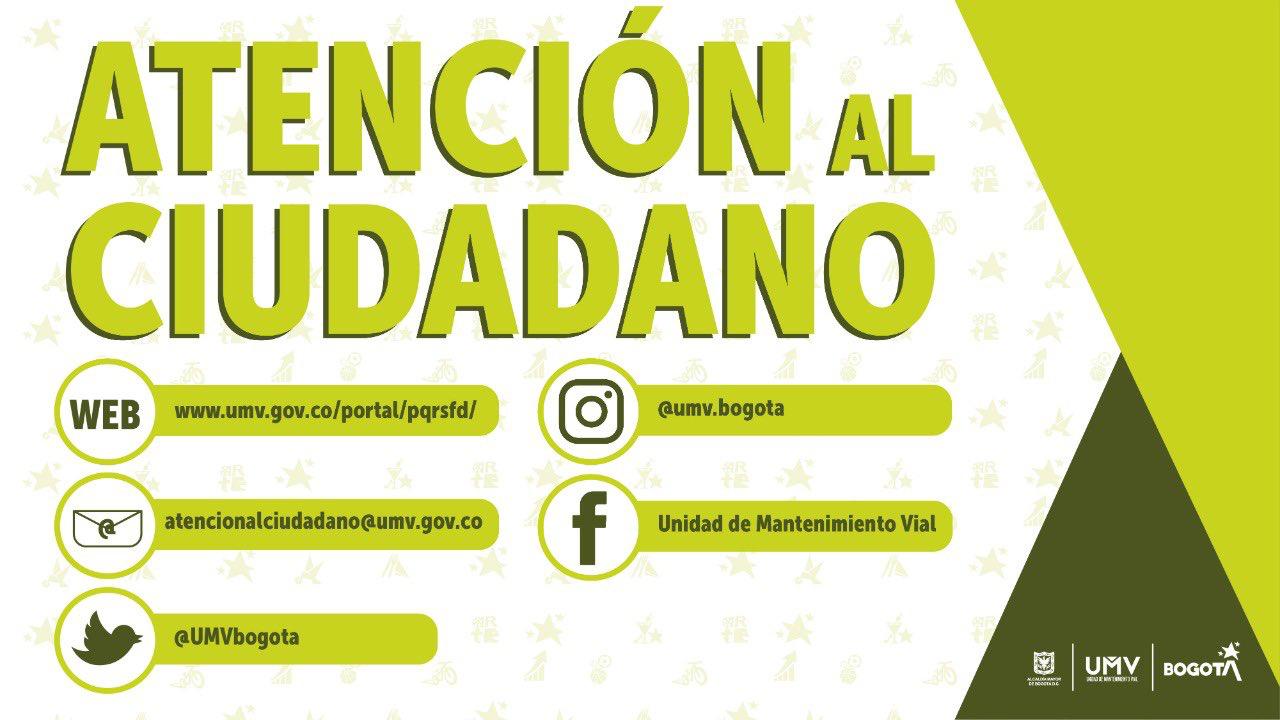